Andorrské kniežatstvo
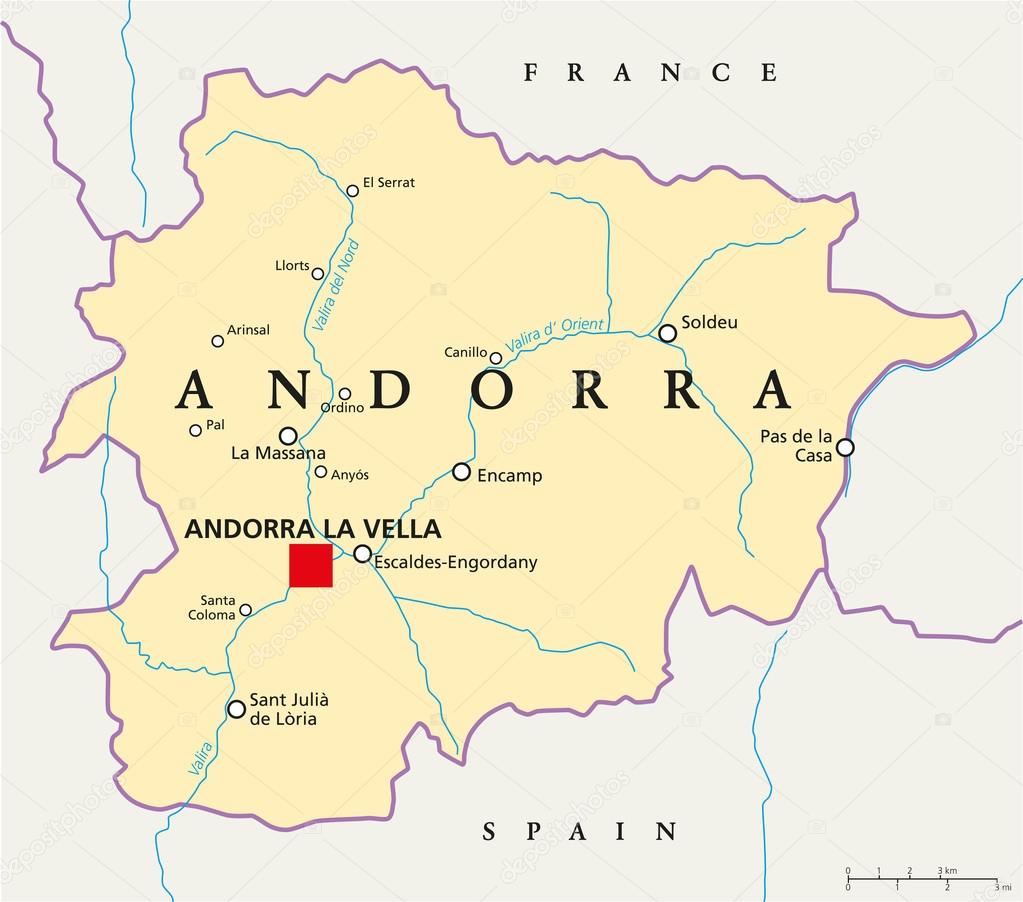 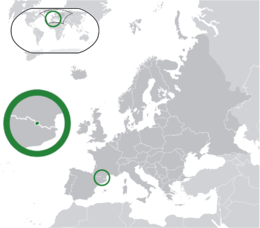 Lucia Kotuličová
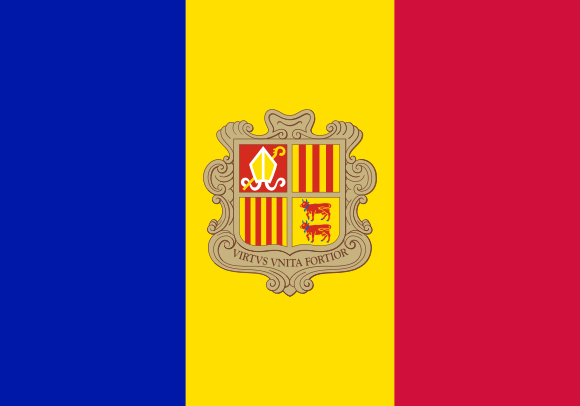 vlajka
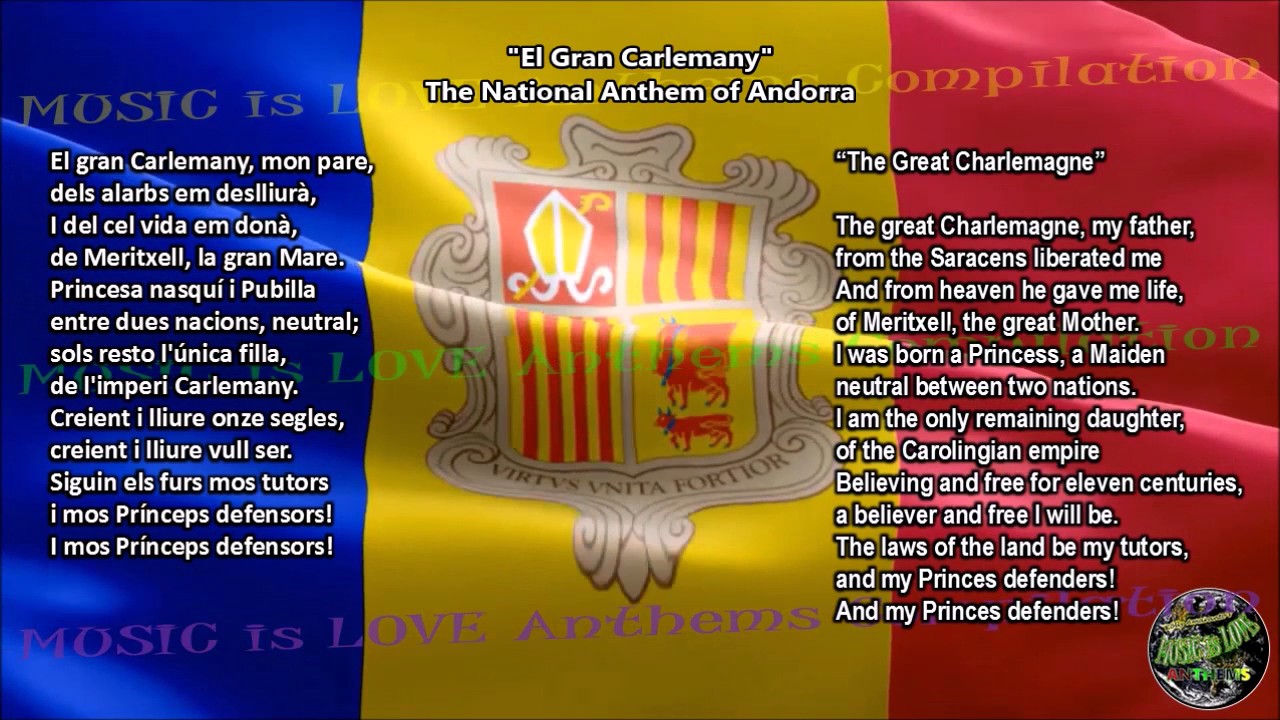 Grandvalira
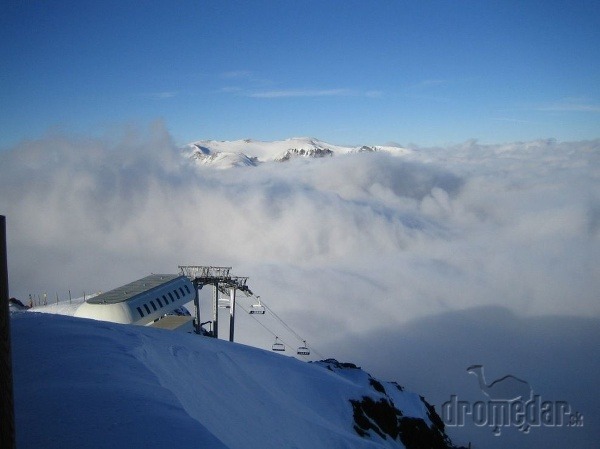 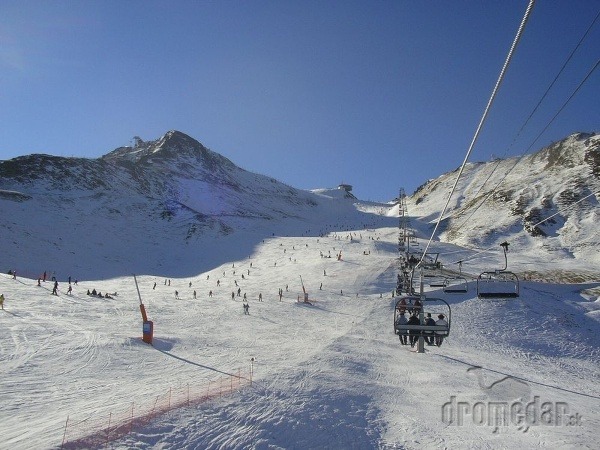 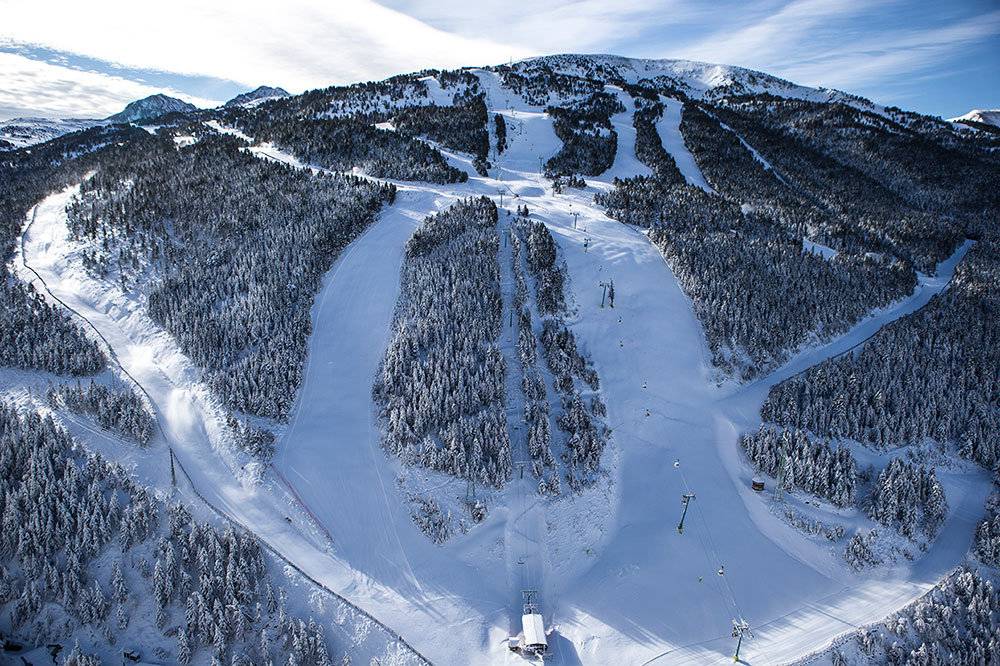 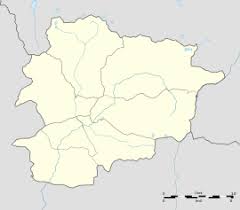 bazilika Meritxell
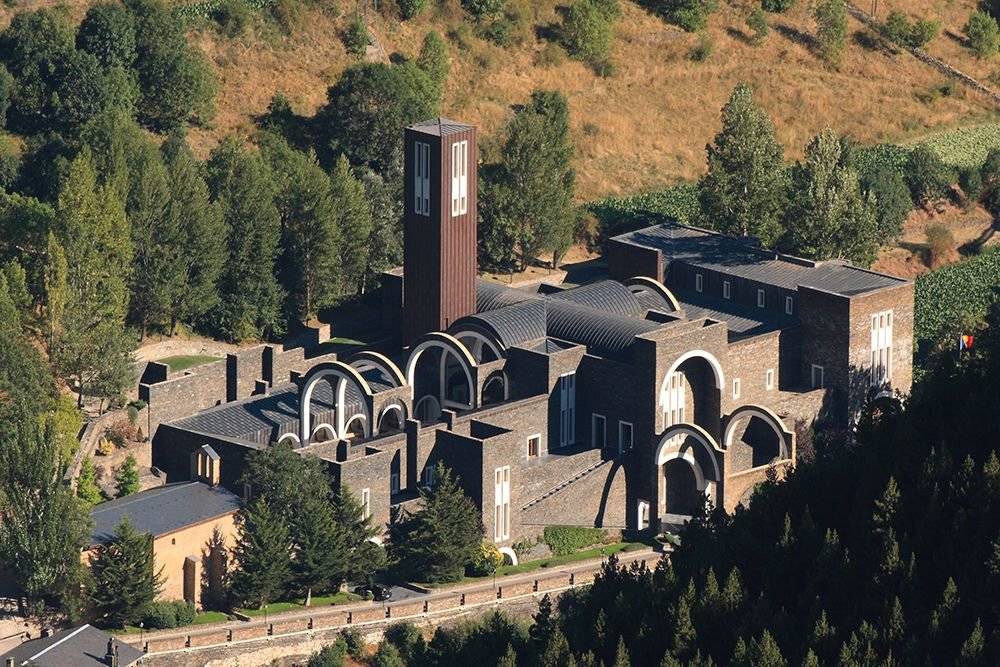 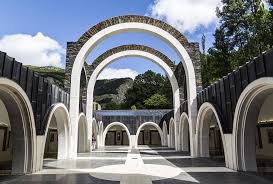 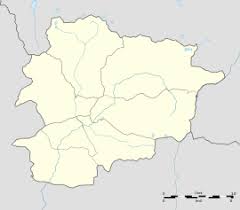 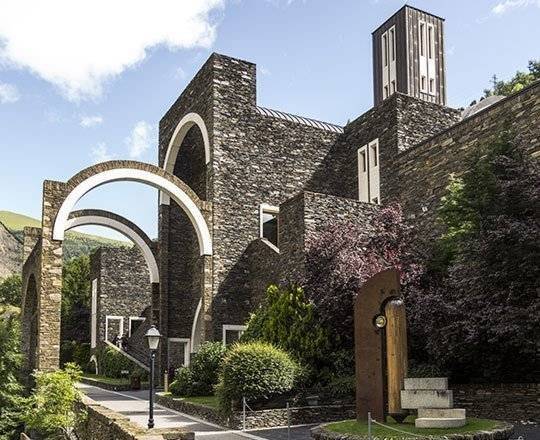 Casa de la Vall
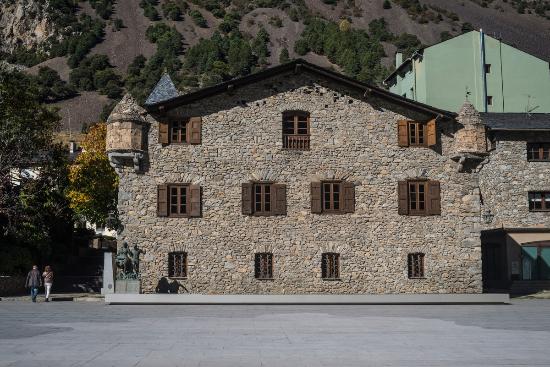 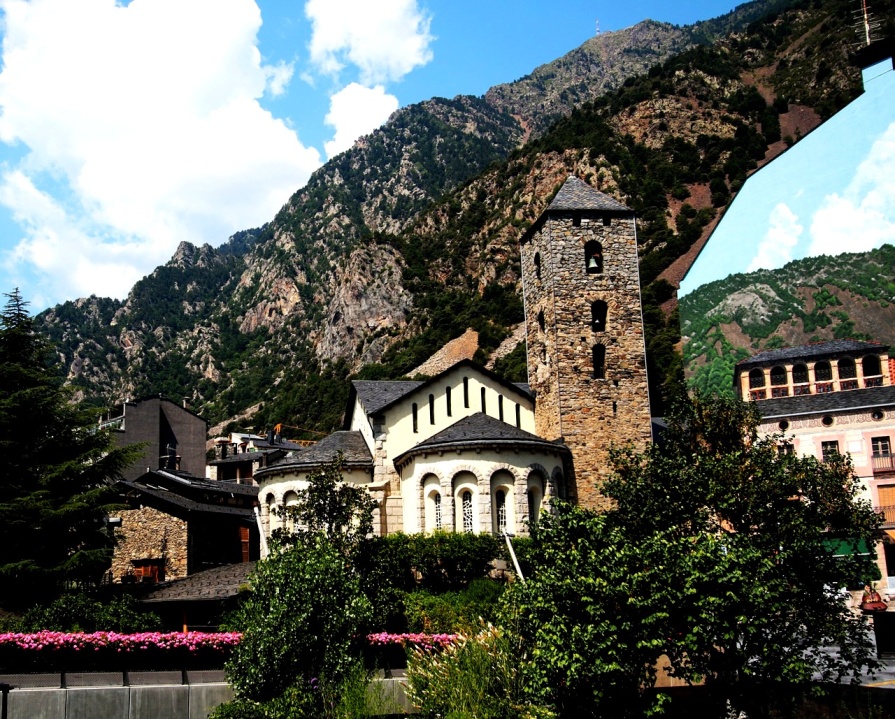 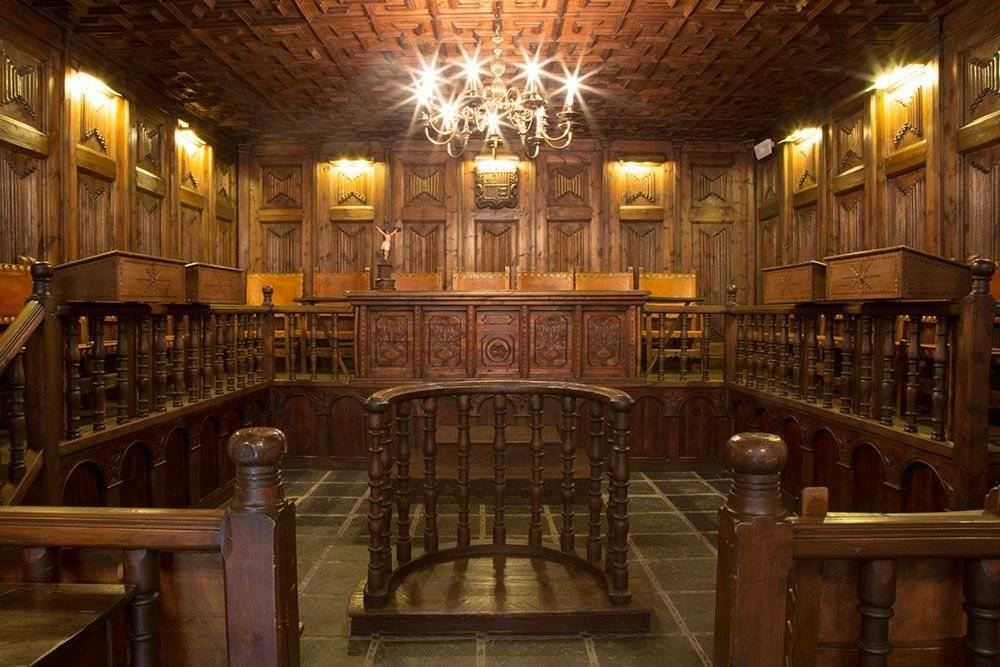 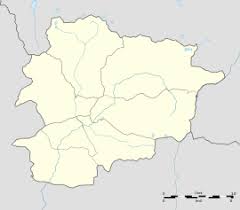 Termálne centrum Caldea
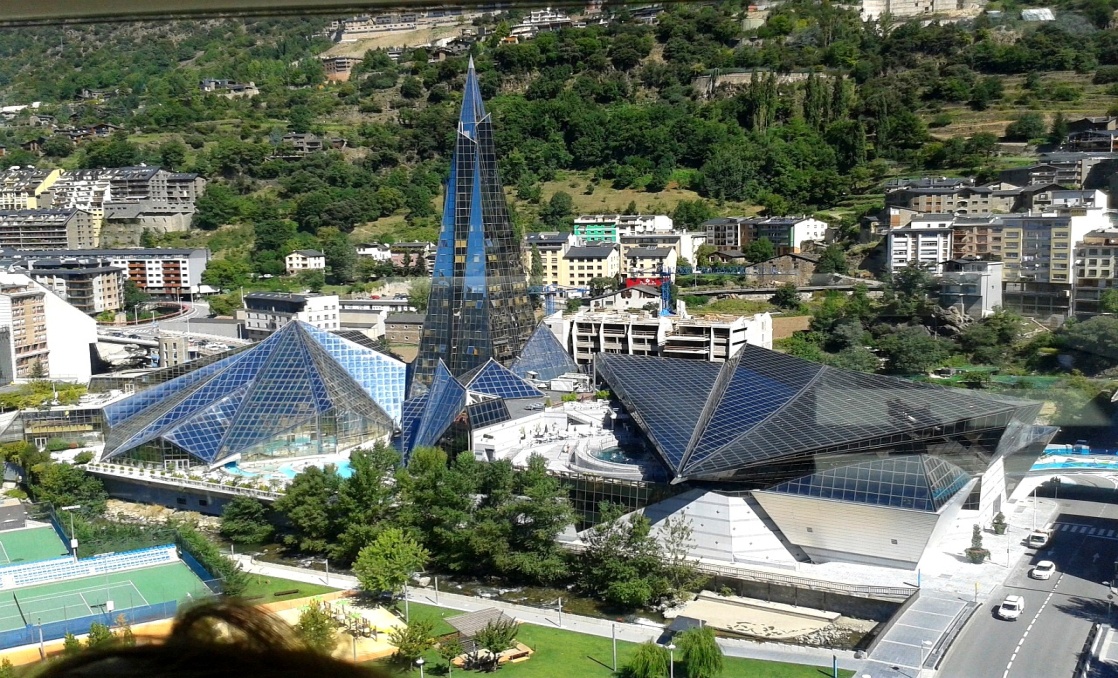 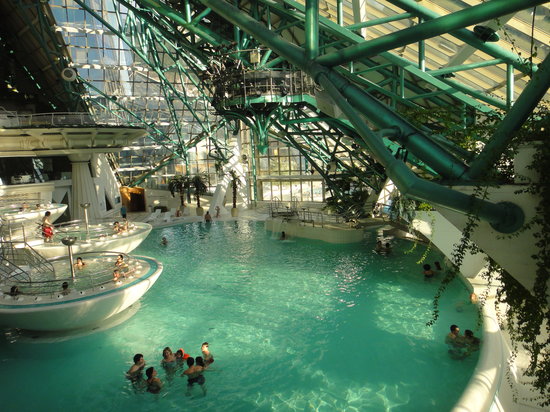 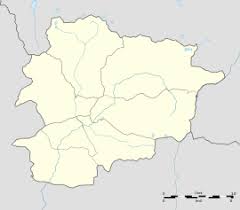 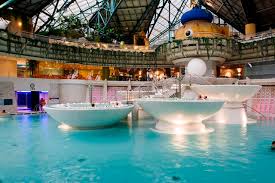 Osobnosti
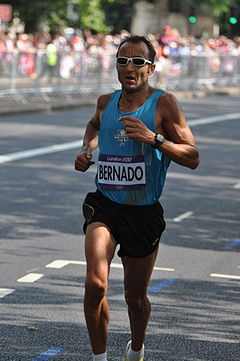 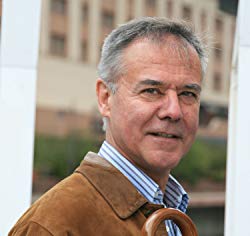 Albert Salvadó
Antoni Bernadó
Hudba
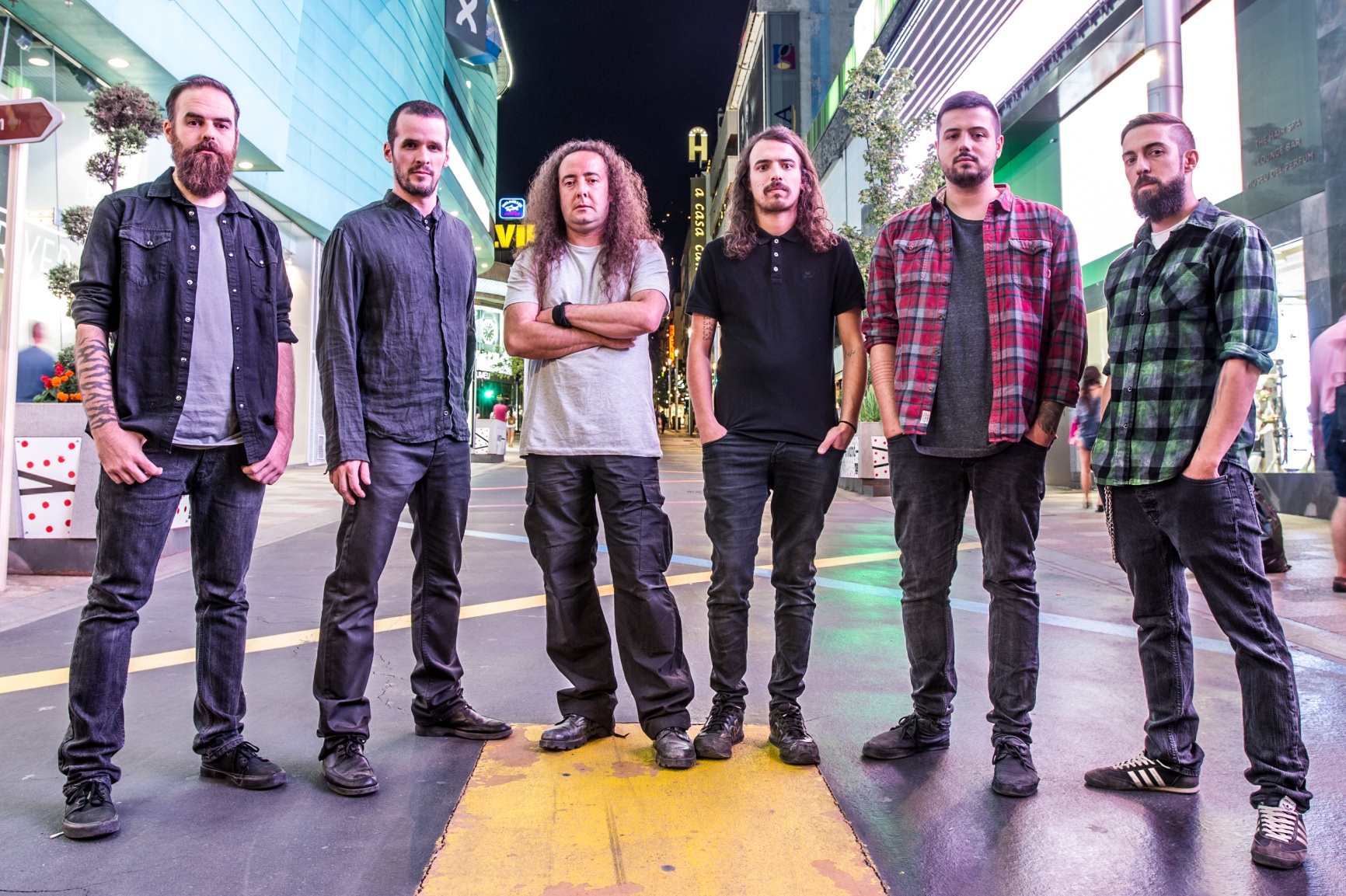 Persefone
kuchyňa
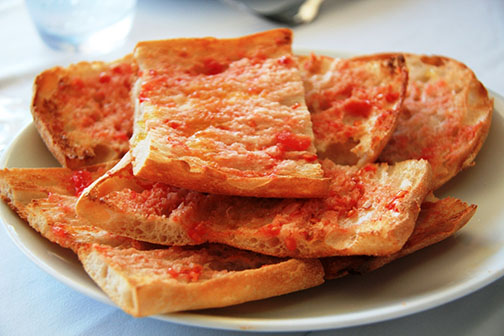 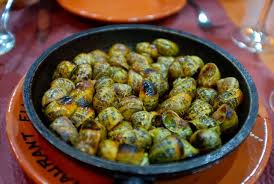 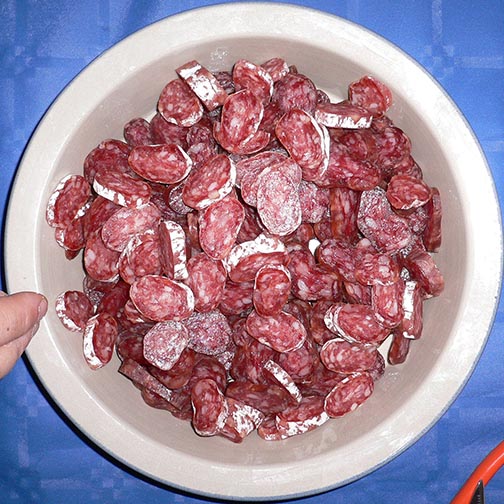 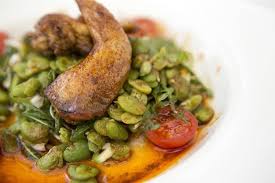 San Maríno